825-GC
825
2122-GC
2122
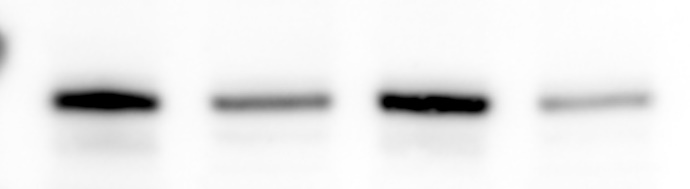 825-GC
825
2122-GC
2122
TH
DMSO
CCCP
DMSO
CCCP
DMSO
CCCP
DMSO
CCCP
*
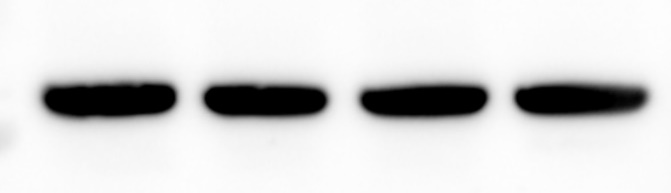 TUBB3
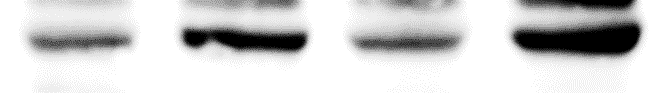 GFAP
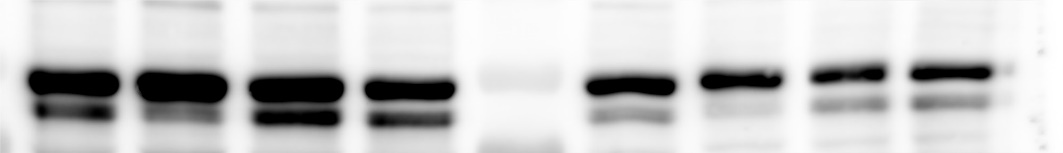 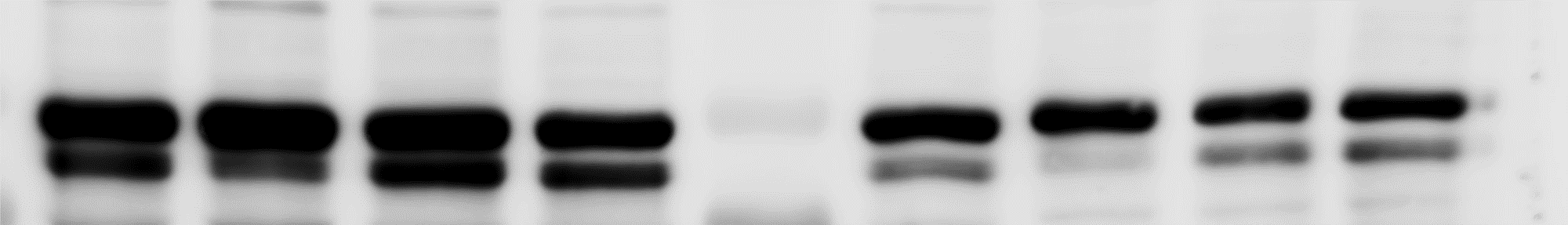 Miro1
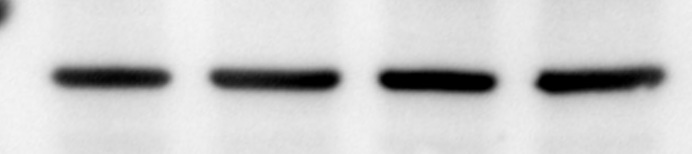 Actin
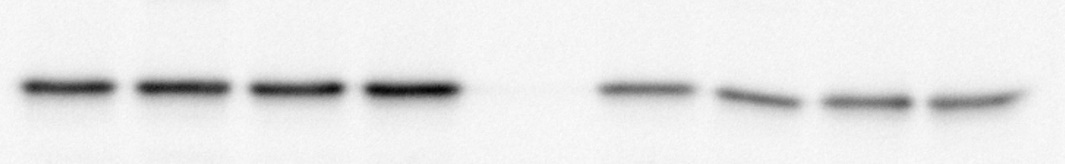 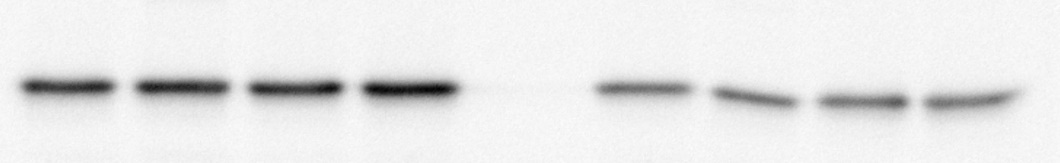 VDAC1 (short exp)
Ub-VDAC1
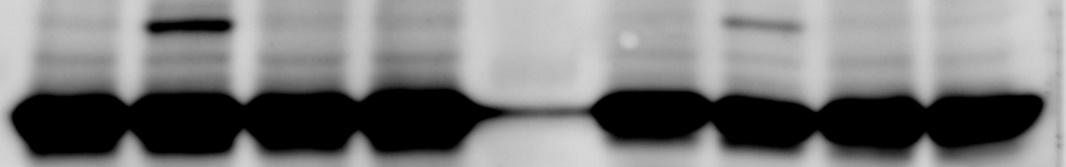 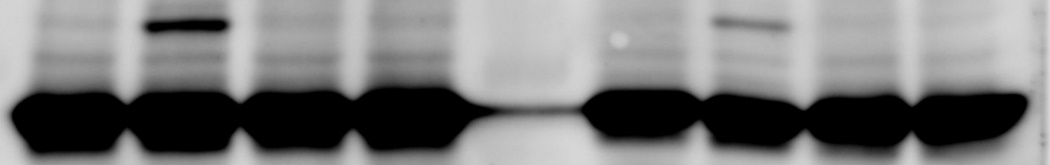 VDAC1 (long exp)
Parkin
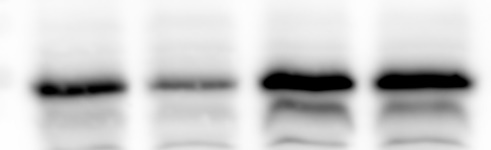 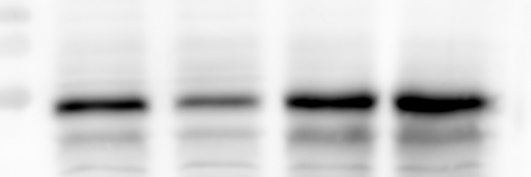 Actin
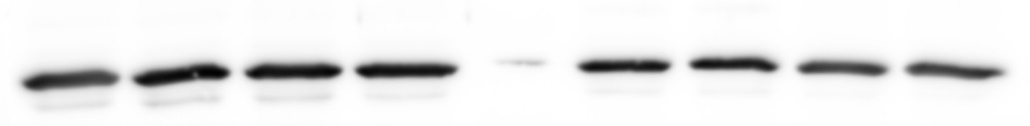 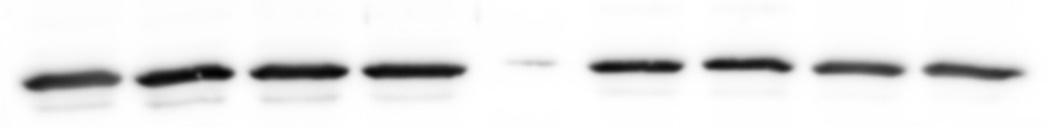 * Unspecific band